https://www.youtube.com/watch?v=BFBnIfzuiSg
HZ. MUHAMMED (S.A.V.) ve GENÇLER
kazanımlar
Hz. Muhammed ile genç sahabiler arasındaki iletişimi değerlendirir.
Sizce Peygamber Efendimiz’in (s.a.v.) gençlerle iletişimi nasıl olmuştur.
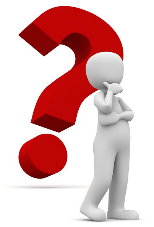 İslâm’ın ilk yıllarında Müslüman olanların yaşları ortalama kaçtır sizce?
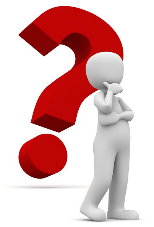 Kaynaklar incelendiğinde İslâm’ı ilk seçenlerin yaşlarının ortalaması 30 olarak tespit edilmiştir. Yani zannedildiği gibi çoğunluk yaşlılardan oluşmamakta.
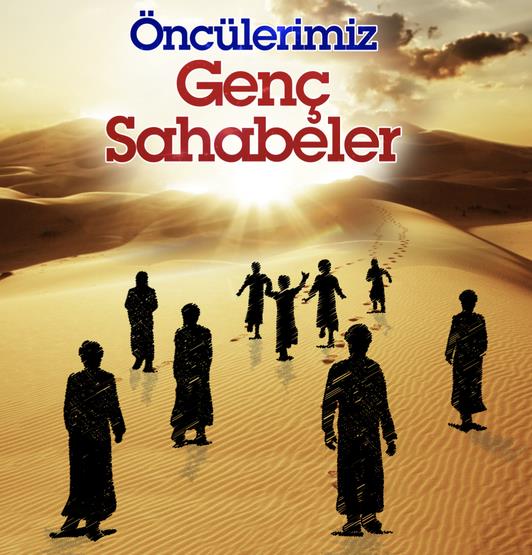 Hz. Ali, (r.a.) 10
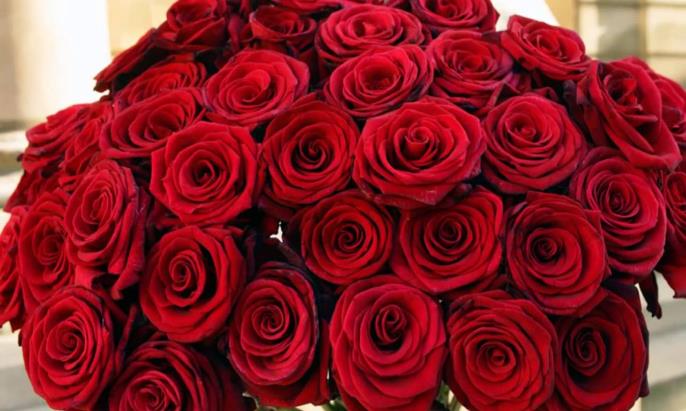 Zeyd b. Hârise, (r.a.) 15
Cafer b. Ebî Tâlib, (r.a.) 22
Musab b. Umeyr, (r.a.) 18
Abdullah b. Ömer, (r.a.) 13
Hz. Ömer, (r.a.) Hz. Osman (r.a.) ve Ebu Ubeyde, (r.a.) 25-31
Talha b. Ubeydullah, (r.a.) Abdurrahman b. Avf, (r.a.) Erkam b. Ebi’l-Erkam, (r.a.) ve Sa’d b. Ebî Vakkâs, (r.a.) 17
İslâm’ı gençlik yıllarında kabul eden hanım sahabelerden ise Hz. Ömer’in (r.a.) kız kardeşi Fatıma, (r.a.) Hz. Ebubekir’in (r.a.) kızları Hz. Esma ve Hz. Ayşe ilk sıralarda zikredilebilir.
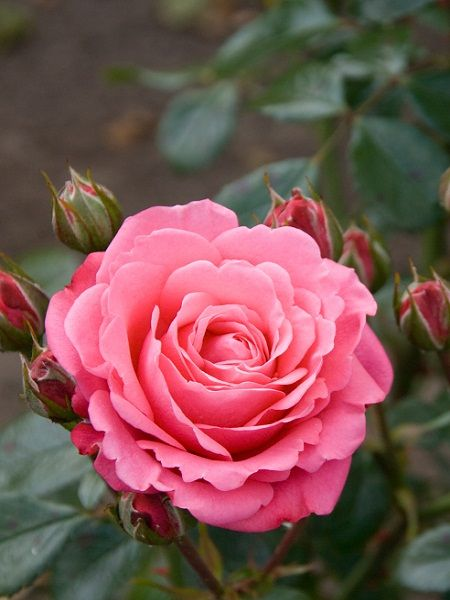 Sizce Peygamber Efendimiz’in (s.a.v.) davetine neden daha çok gençler ilgi göstermiş olabilir?
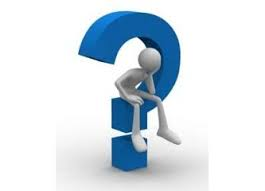 Musab b. Umeyr 18 yaşında Müslüman olduğunda Mekke’nin ileri gelenlerinden, zengin bir ailenin çocuğuydu. Davası uğruna her şeyi terk etti.
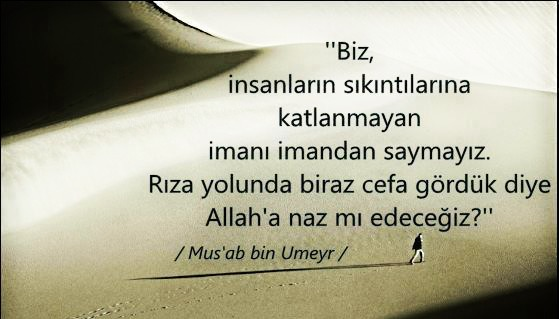 Diğer bir örnek de Kureyş’in ileri gelenlerinden Utbe b. Rebia’nın oğlu Huzeyfe’dir. (r.a.) Babasından sonra Kureyş’in liderlerinden biri olacaktı.
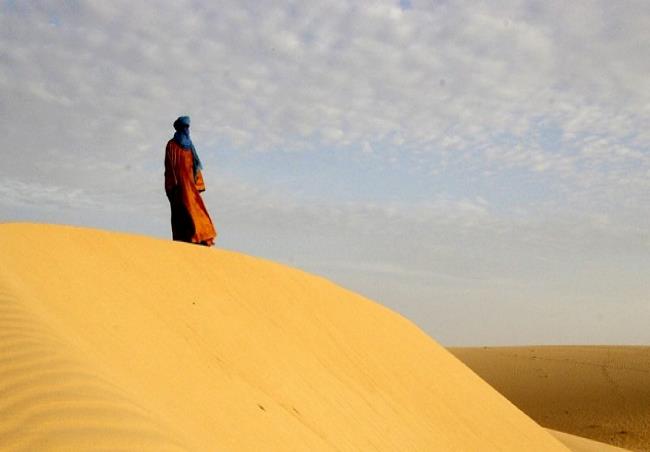 Zikredilen bu gençler her türlü zorluğa ve sıkıntıya rağmen Peygamber Efendimiz’i (s.a.v.) davasında yalnız bırakmadılar. İslâm’ın yayılmasında çok önemli görevlerde bulundular.
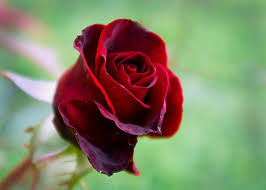 Birazcık dinlenelim…
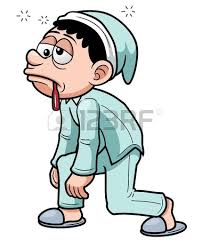 https://youtu.be/tYCstlW6dBs
https://www.youtube.com/watch?v=zJ8klVc6-3U
Peygamber Efendimiz de yanında bulunan bu gençlere değer vermiş, onlarla güzel bir iletişim kurmuştur. Onun amacı inançlı, ahlaklı ve iffetli bir gençlik oluşturmaktı.
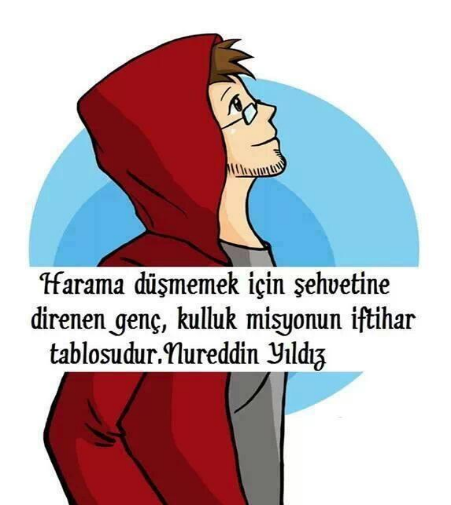 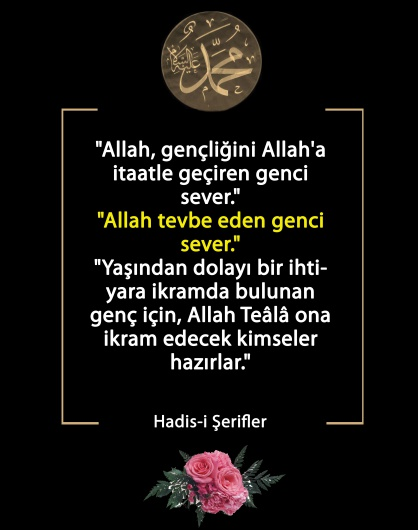 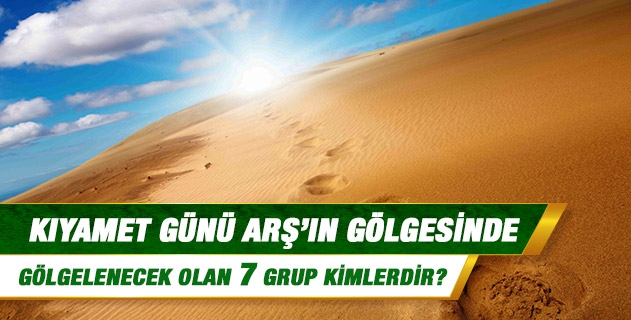 Peygamber Efendimiz’in (s.a.v.) gençlere verdiği önemin en anlamlı belirtisi onlara güvenmesi ve bazı sorumluluklar vermesidir.
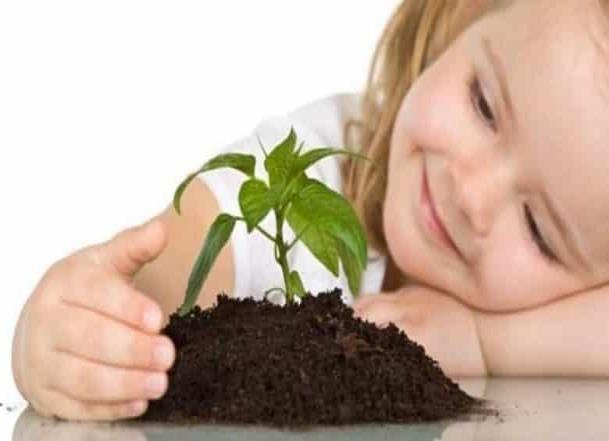 Örneğin; geçici olarak hadislerin yazılmasının yasaklandığı bir dönemde Abdullah b. Amr b. El-Âs (r.a.) özel izinle bu göreve devam etmiştir.
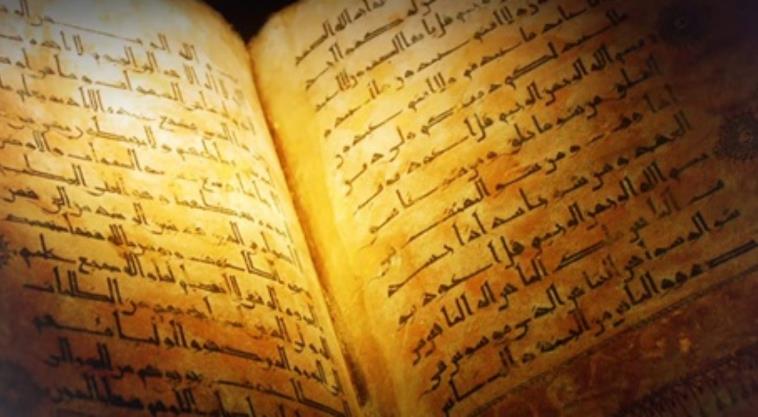 Ayrıca vahiy katiplerini daha çok gençlerden seçmesi, çoğu yaşlı sahabelerden oluşan ordulara gençleri komutan yapması onun gençlere verdiği önemi ve onlara olan güvenini gösteren örneklerdir.
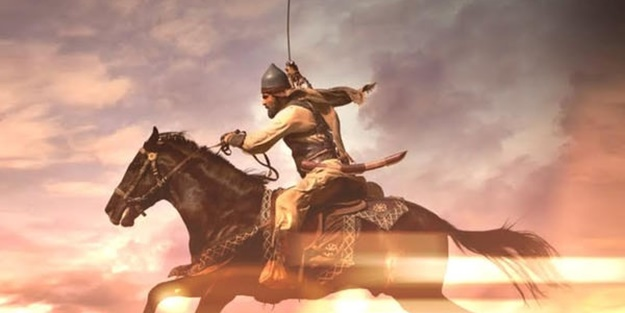 Sonuç olarak İslâm’ın ilk tebliğ yıllarında gençler önemli rol oynamışlardır.  Peygamber Efendimiz (s.a.v.) onlardaki kabiliyetleri görmüş ve onların iyi yetişebilmeleri için gerekli imkanları sağlamıştır. Bu gençler daha onun zamanında çok önemli görevlere atanmış ve bu görevleri en iyi şekilde yerine getirmişlerdir.
Allahım! Bizleri de Peygamber Efendimiz’in (s.a.v.) yetiştirdiği gençler gibi güzel gençlerden eyle…
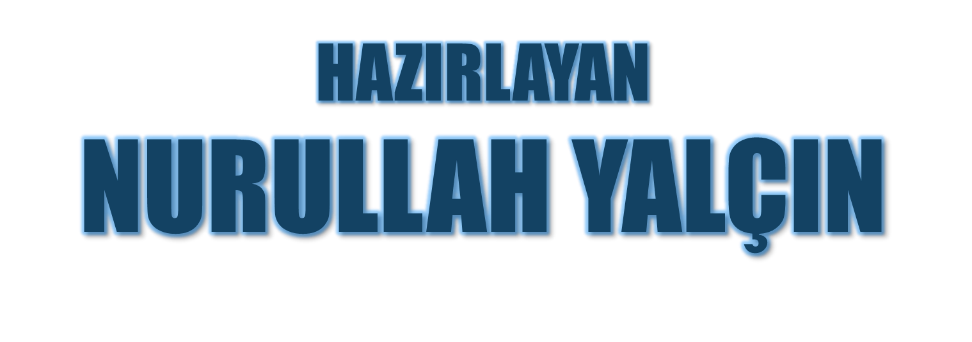 17.08.2019
Kırıkkale/Bahşılı